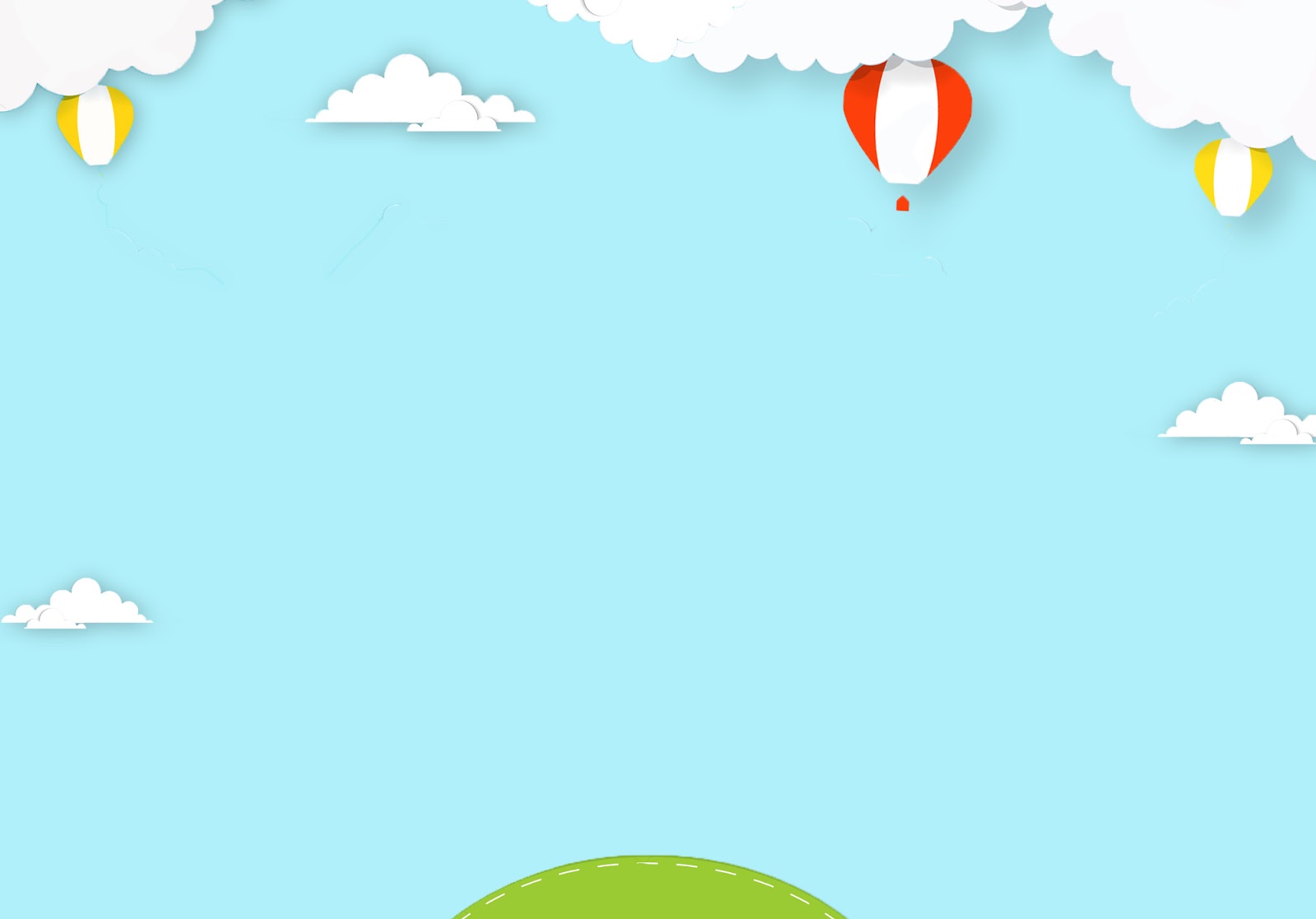 UNIT 15 DO YOU HAVE ANY TOYS?
Lesson 1
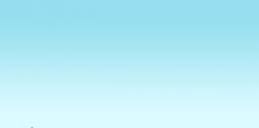 1. New words
toy ( n):
đồ chơi
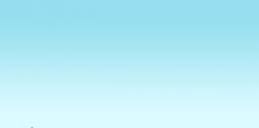 ô tô
car ( n):
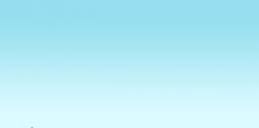 doll ( n):
búp bê
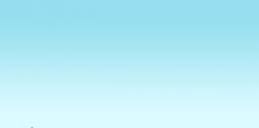 con rô bốt
robot ( n):
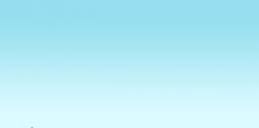 teddy bear ( n):
Gấu bông
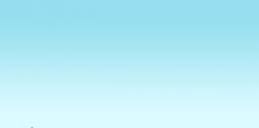 puzzle ( n):
Trò chơi ghép hình
2
1
Matching
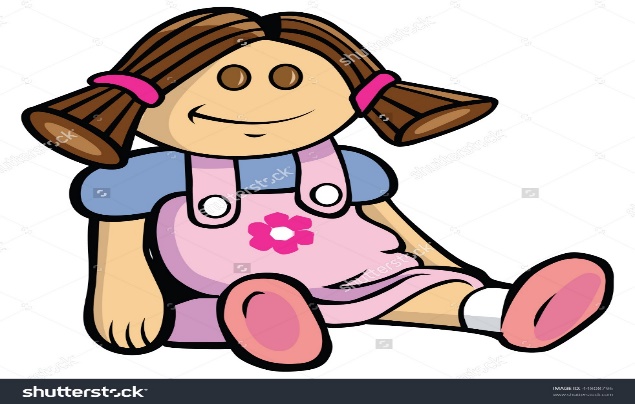 3
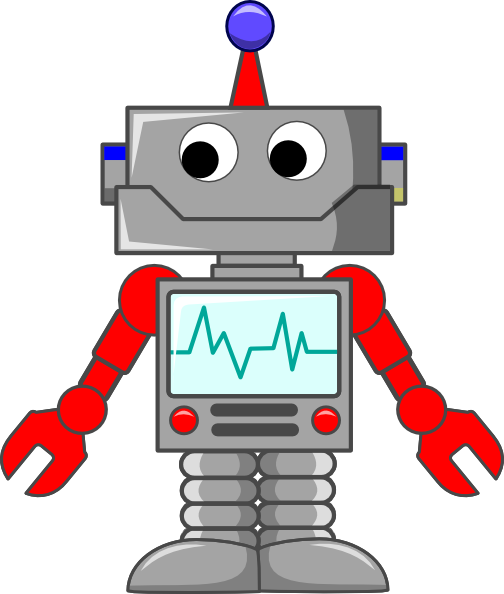 6
4
5
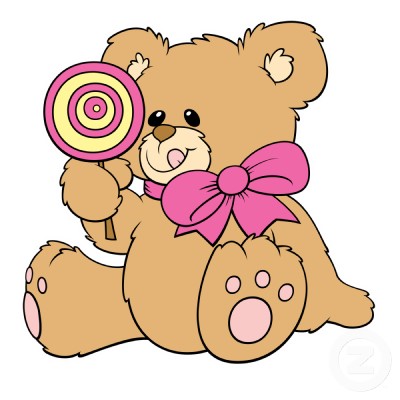 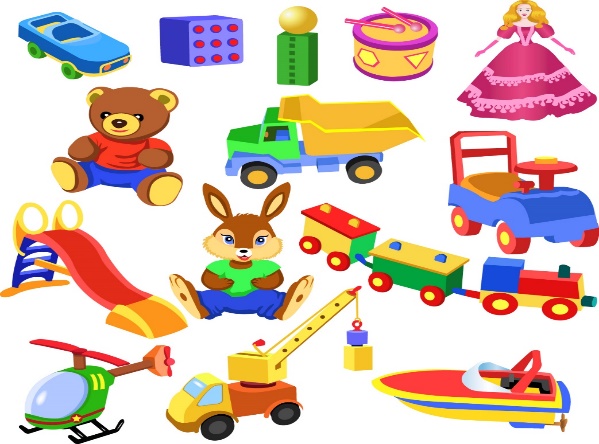 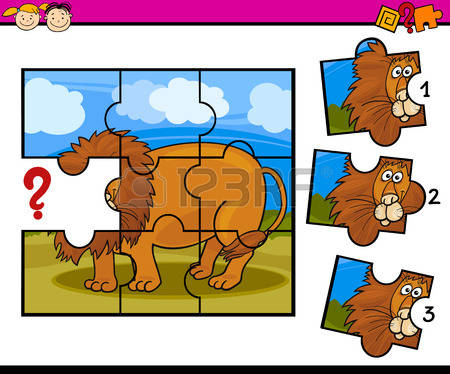 a. car
c. doll
e. puzzle
d. robot
f. teddy bear
b. toy
2. Model sentence
Ex1: Do you have a car?
Ex2: Do you have a doll?
Yes, I do
No, I don’t
No, I don’t
Yes, I do
=>
/
/
=>
Do you have+ ( tên đồ vật) ?
=>
Yes, I do
No, I don’t
/
3. Practice 
a. Look, listen and repeat
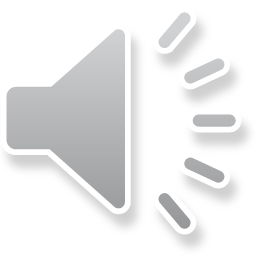 Do you have a teddy bear?
Yes, I do
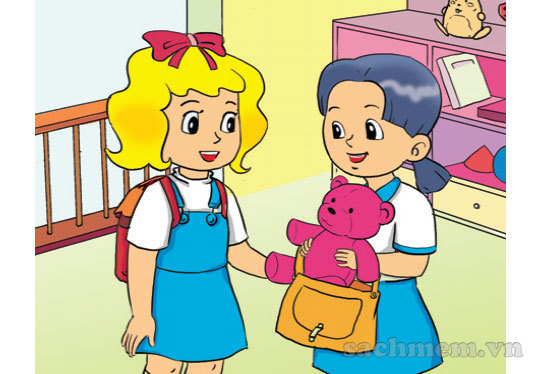 It’s my robot.
Do you have a robot?
What’s that ?
No, I don’t
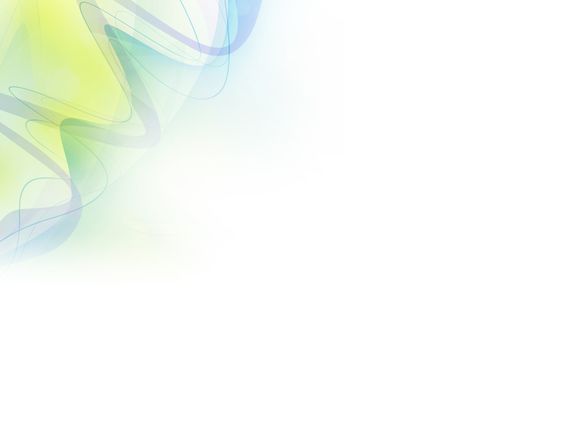 b. Point and say
Do you have ……..?
a doll
Yes, I do
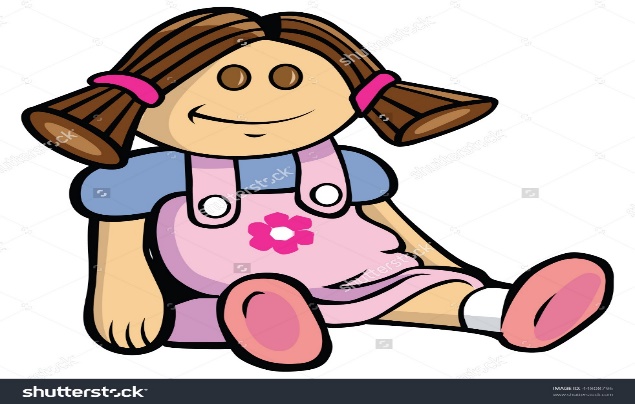 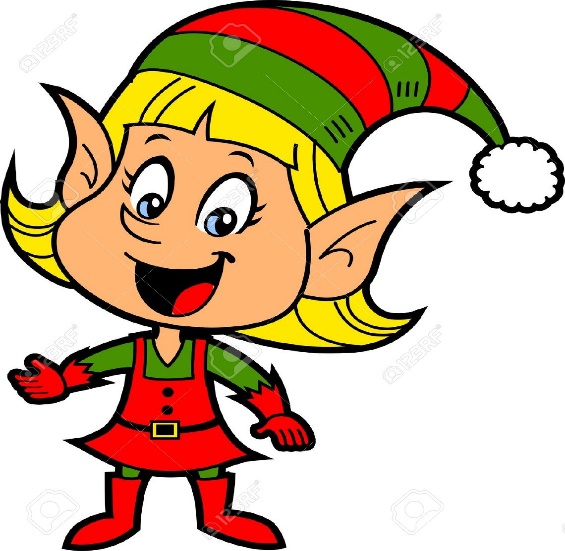 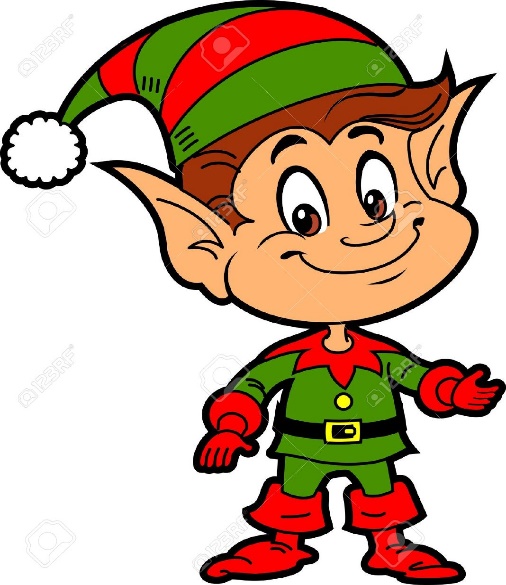 a doll/ yes
2
3
1Slide 13
4
6
5Slide 17
8
7
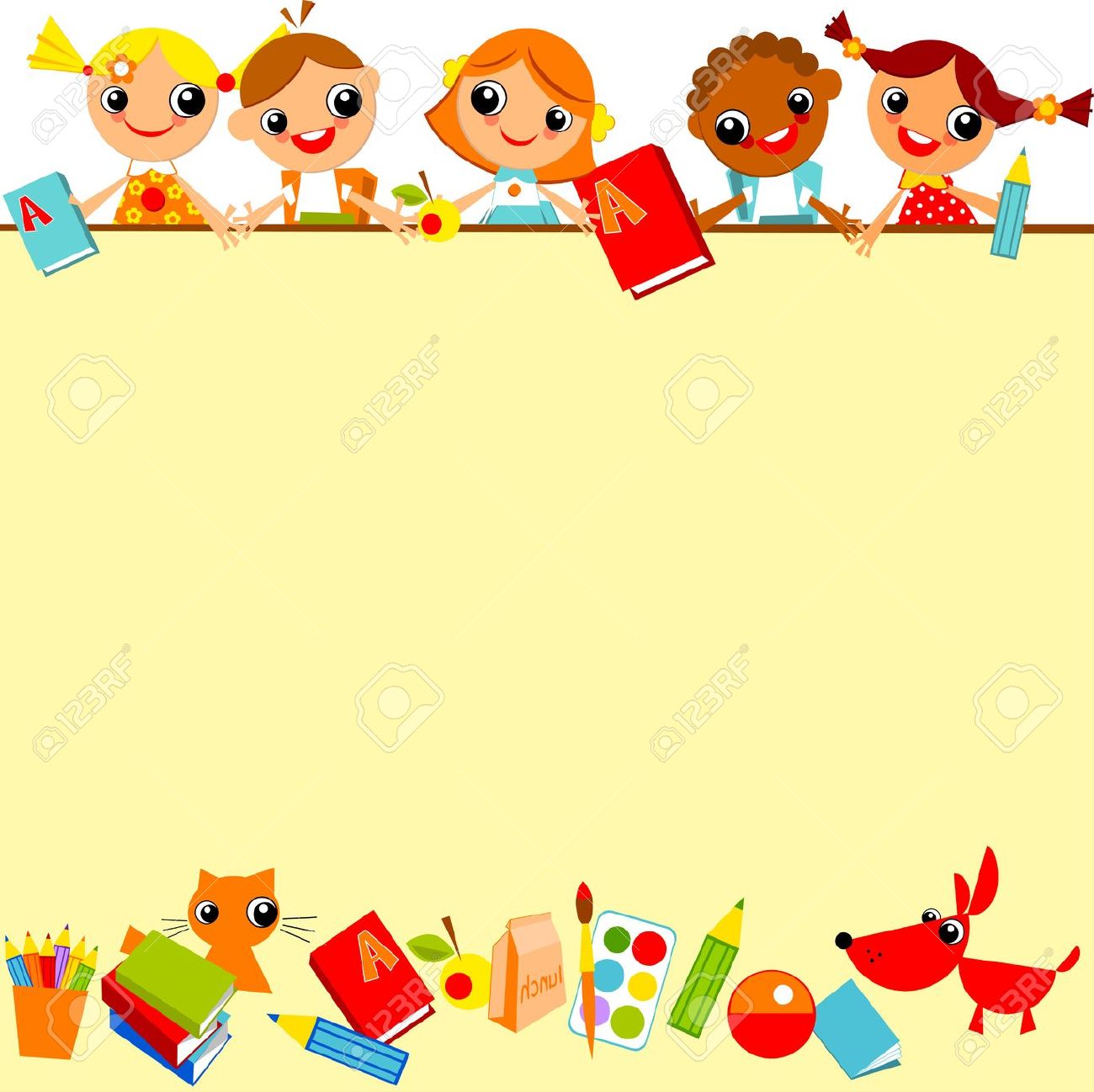 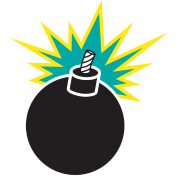 1. What is it ? It is a …………
1. robot
1. robot
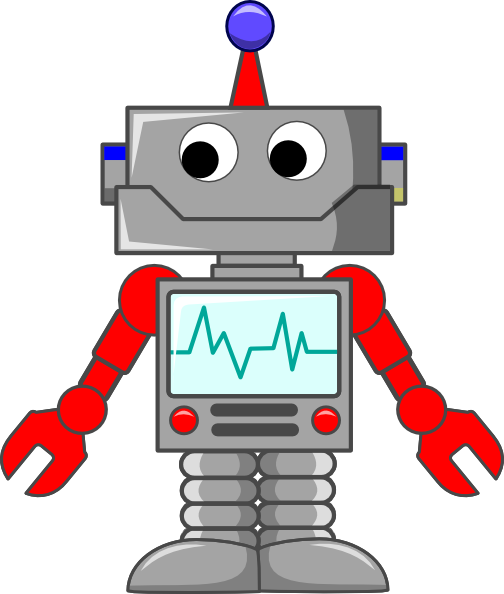 2.  doll
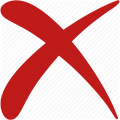 3. car
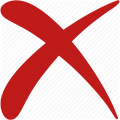 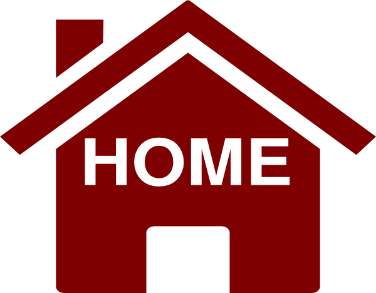 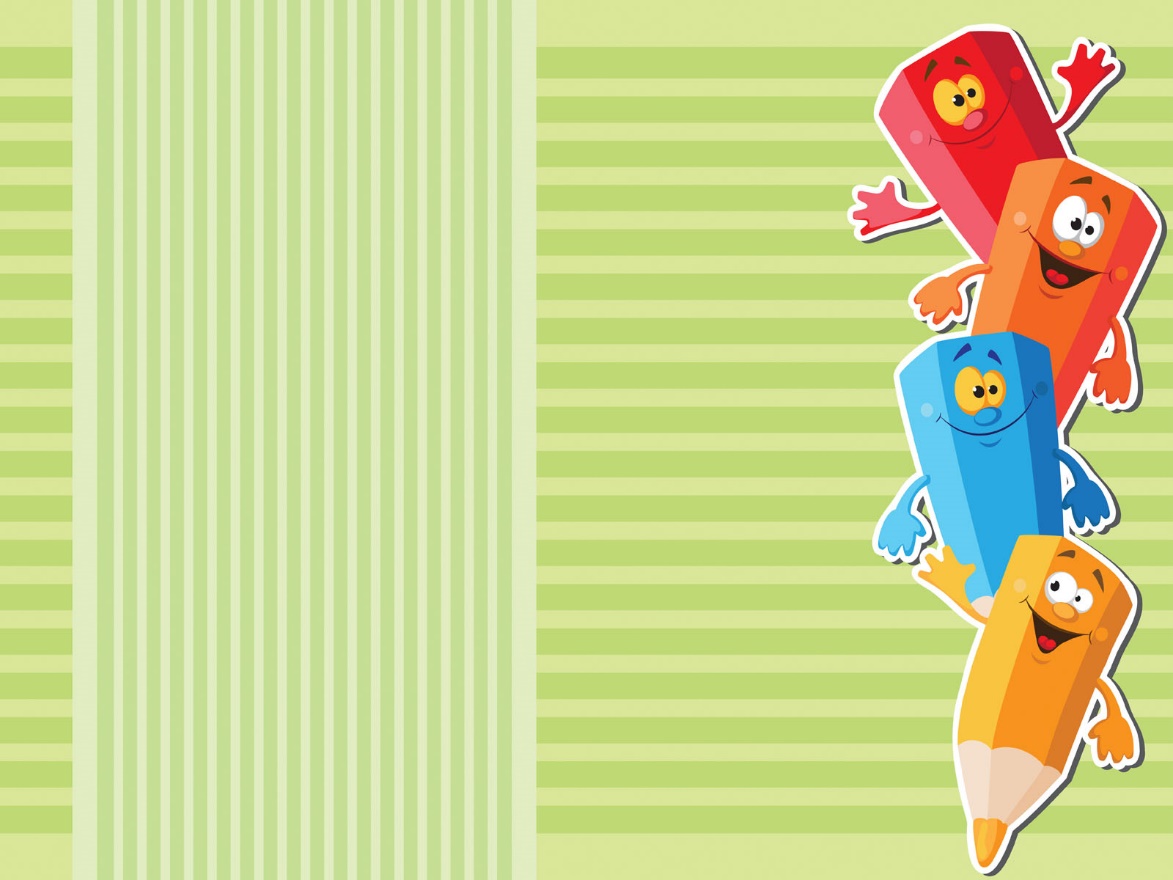 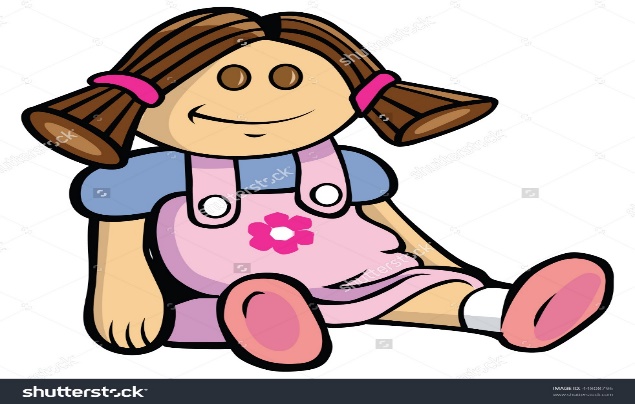 2.What is it  ?
 It is a doll
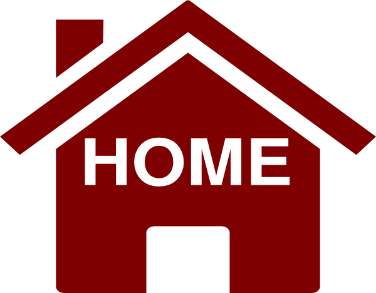 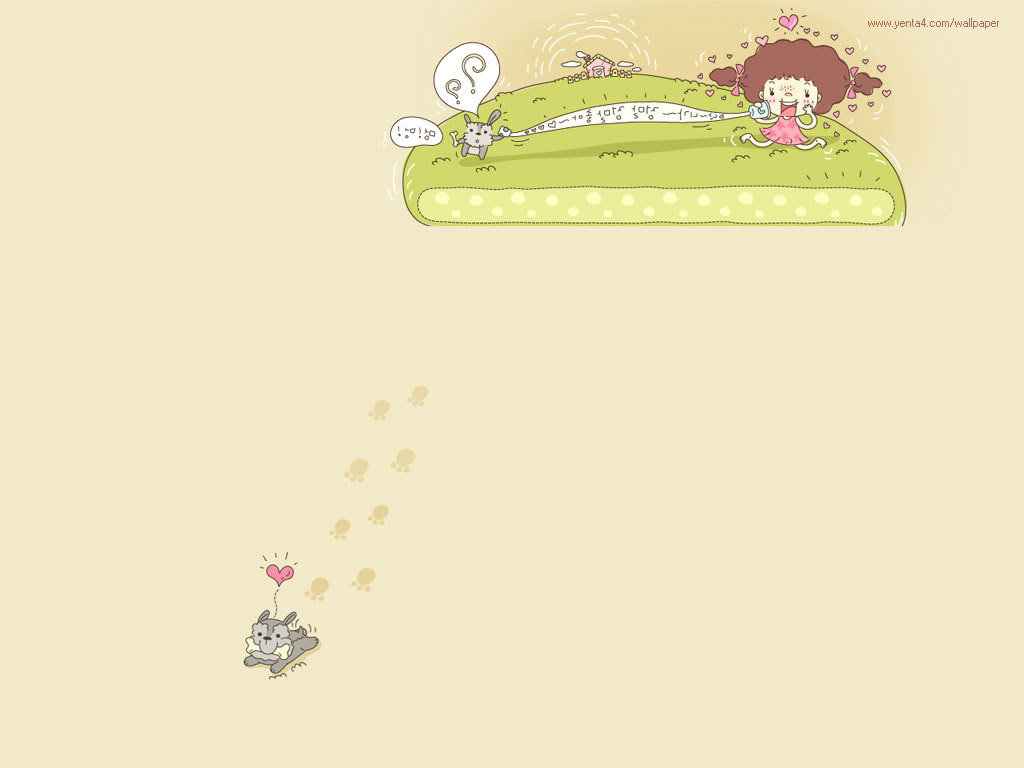 3.Re-order the words:
P / z / l / u / z / e
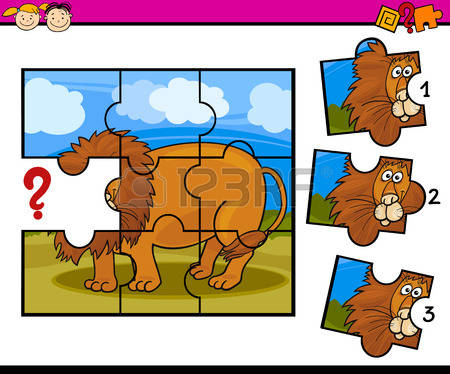  Puzzle
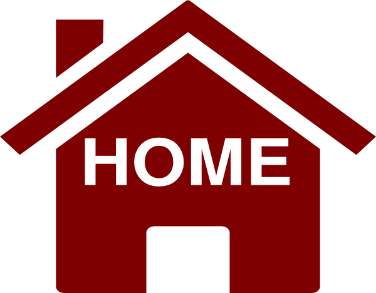 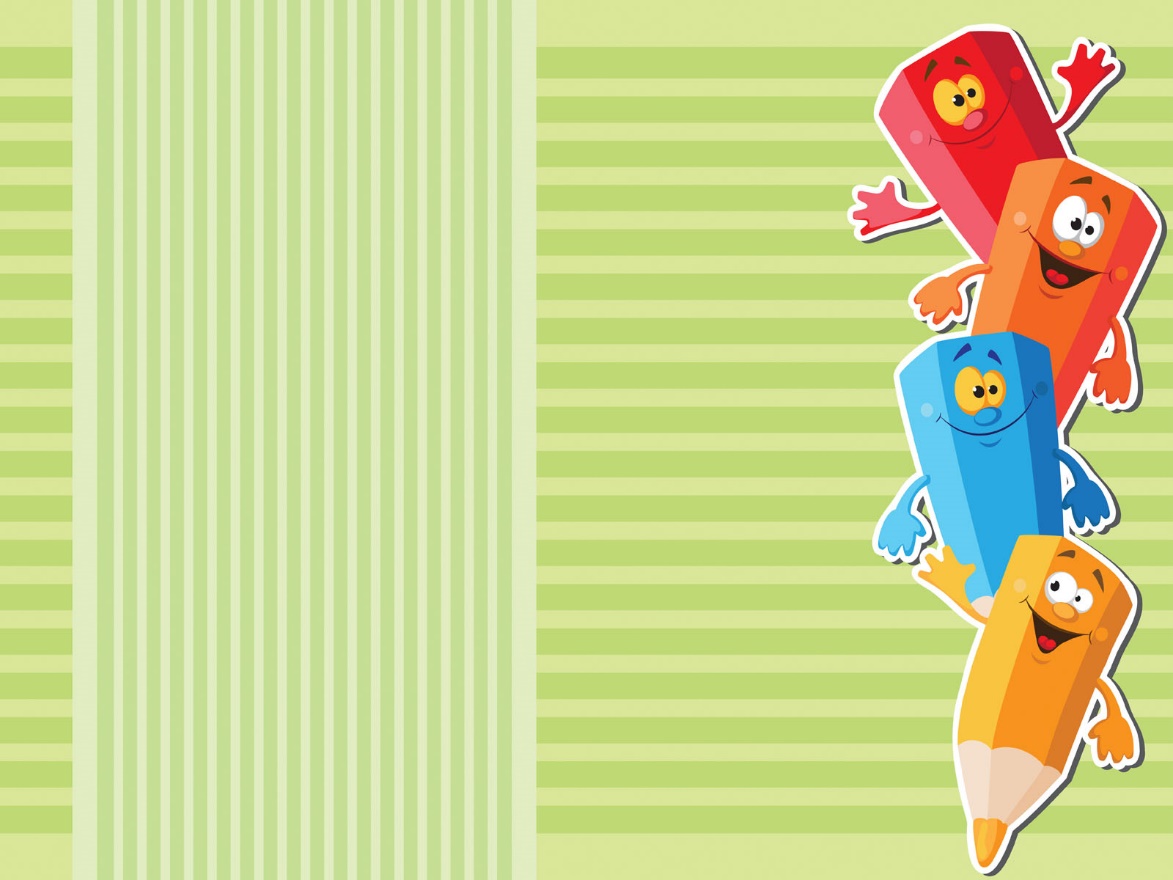 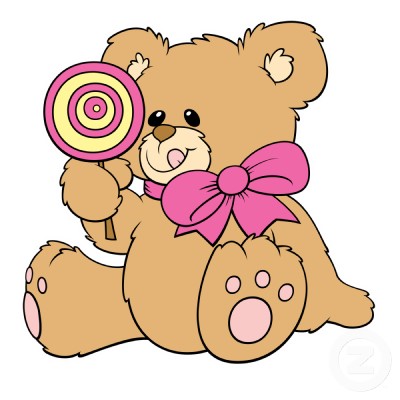 4. What is it  ?
 It’s a teddy bear
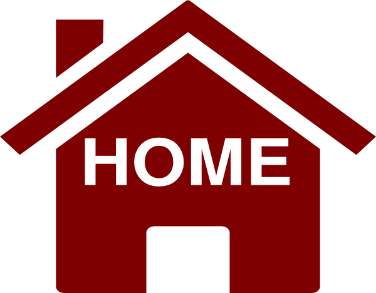 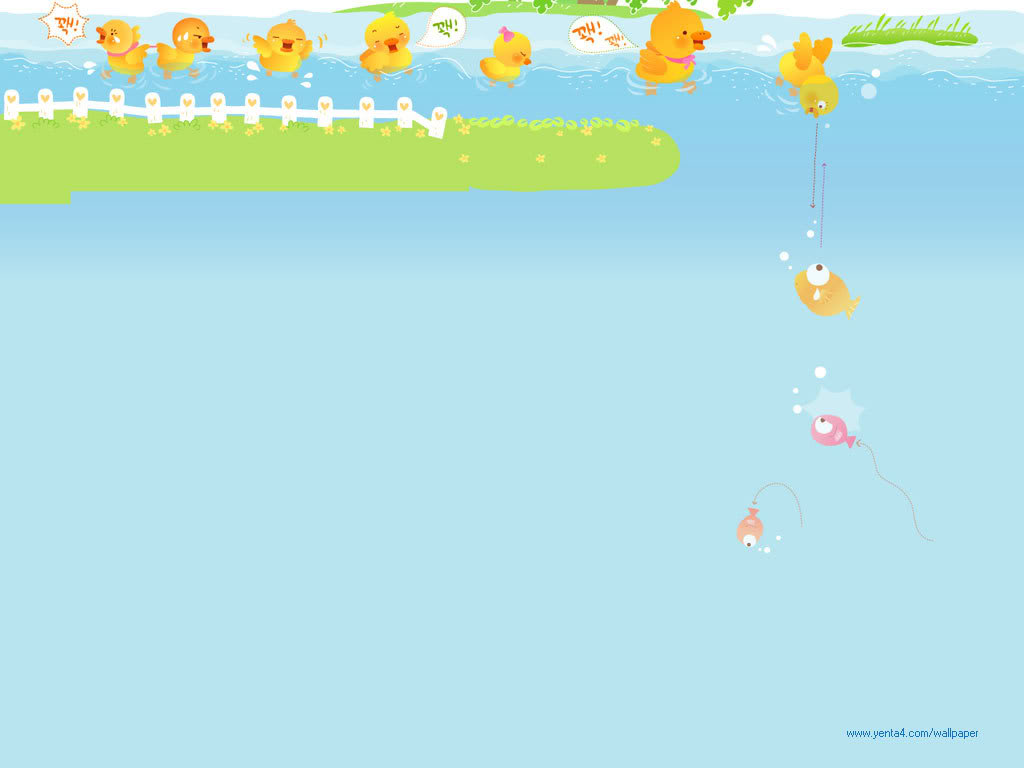 5. Do you have a ……………… ?
 yes, I do
1. Toys
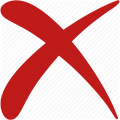 2. car
2. car
3. Teddy bear
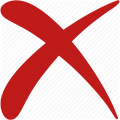 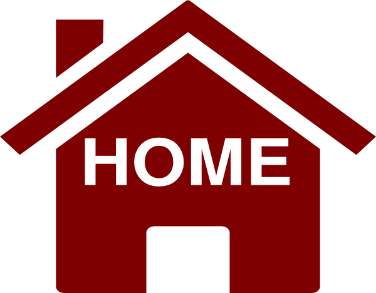 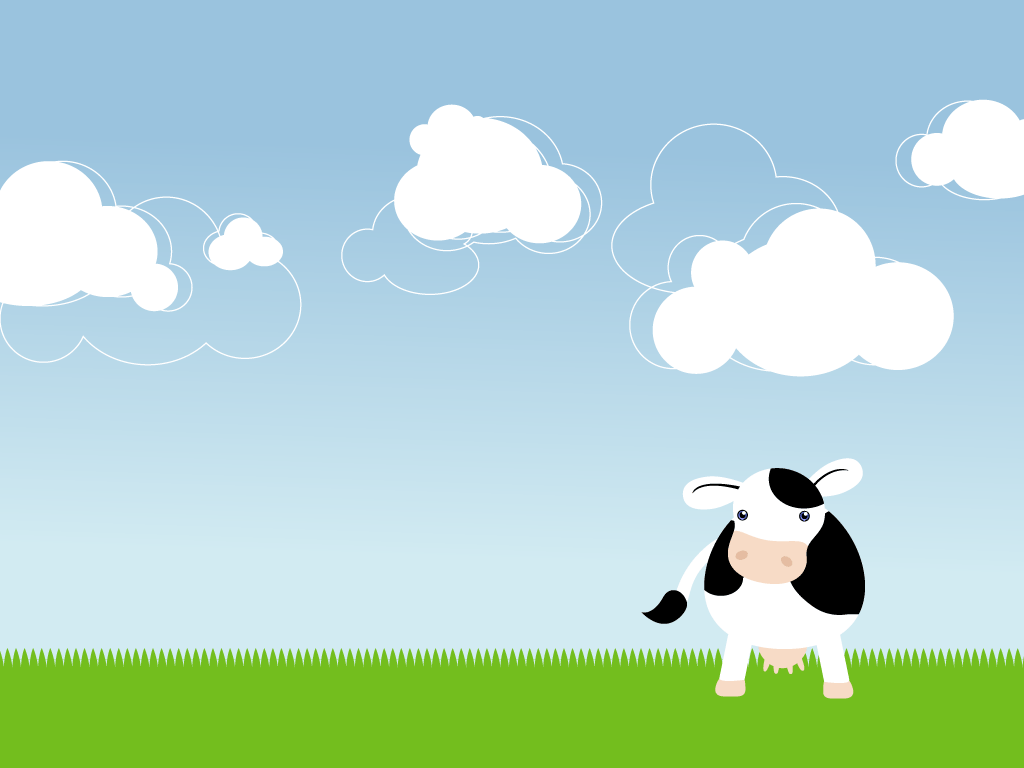 6.Re-order the words:
o / s / T / y
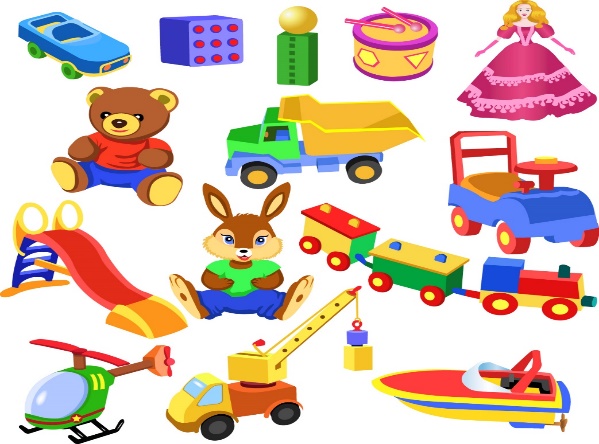  Toys
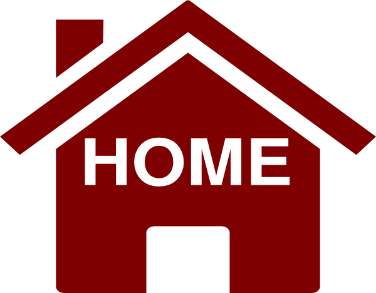 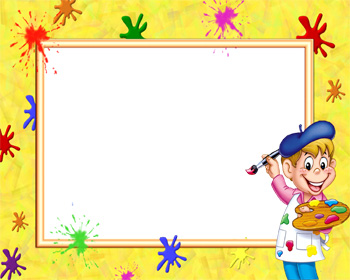 7.Do you have a doll  ?
B: ………………………..
1. No, I do
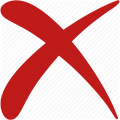 2. yes, I don’t
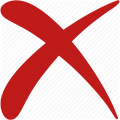 3. yes, I do
3. yes, I do
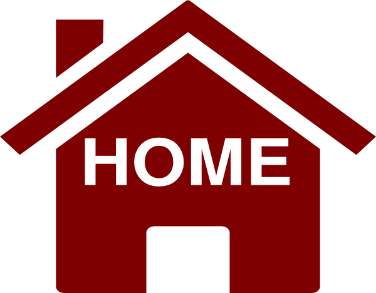 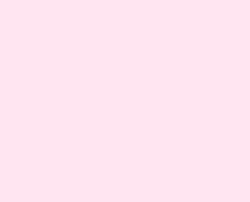 8. Re-order the words:
have / a / Do / you / puzzle / ?
 Do you have a puzzle ?
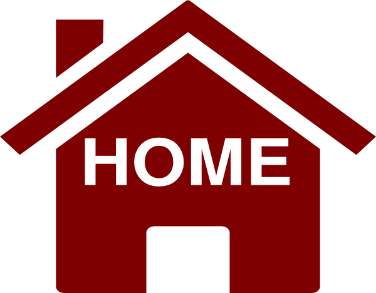 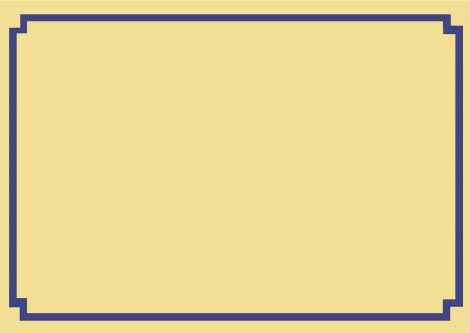 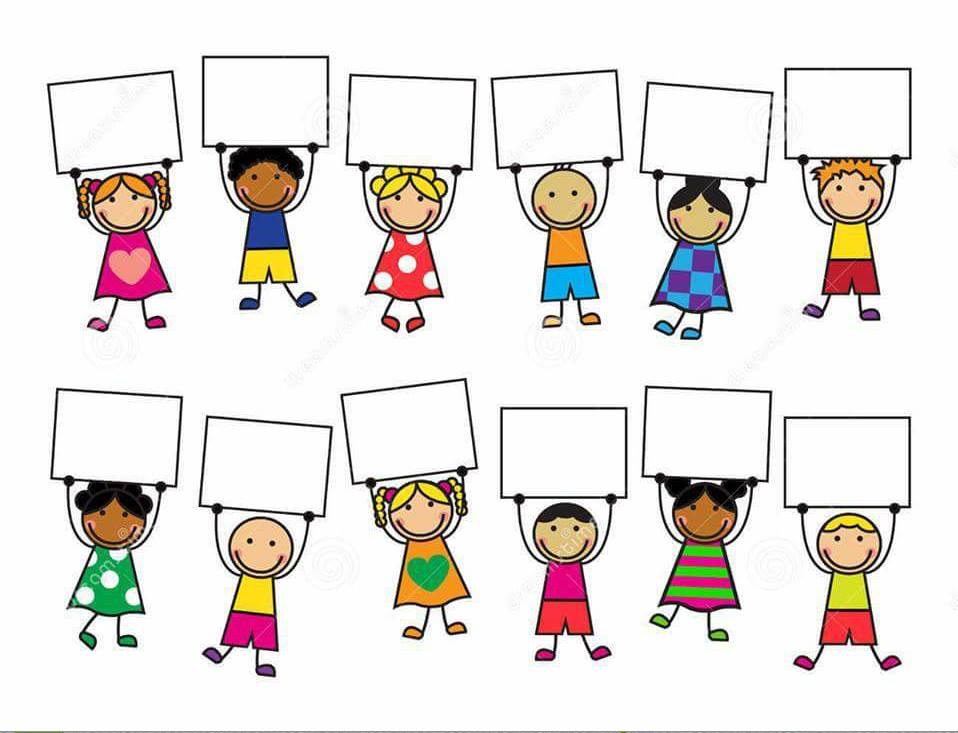 G
O
O
D
!
Y
E
B